CAR MECHANICS
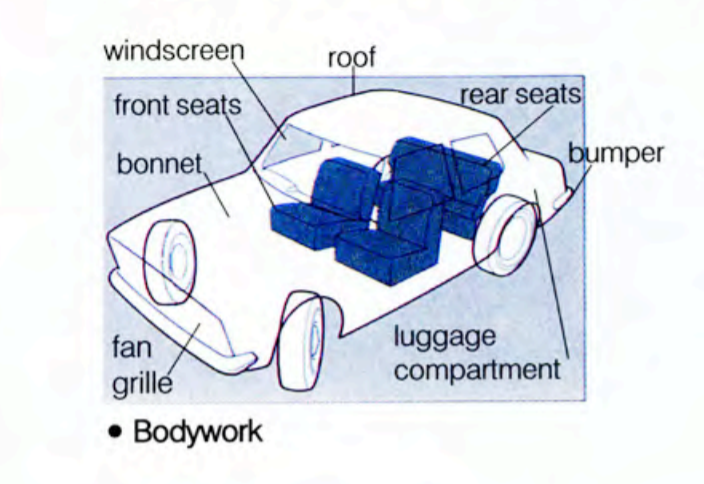 fan grille = μάσκα ανεμιστήρα
bonnet = καπό
front seats = μπροστινές θέσεις
windscreen = παρμπρίζ, ανεμοθώρακας, μπρος και πίσω τζάμι
roof = οροφή
rear seats = πίσω θέσεις
bumper = προφυλακτήρας
luggage compartment = πορτ μπαγκάζ

Bodywork = αμάξωμα
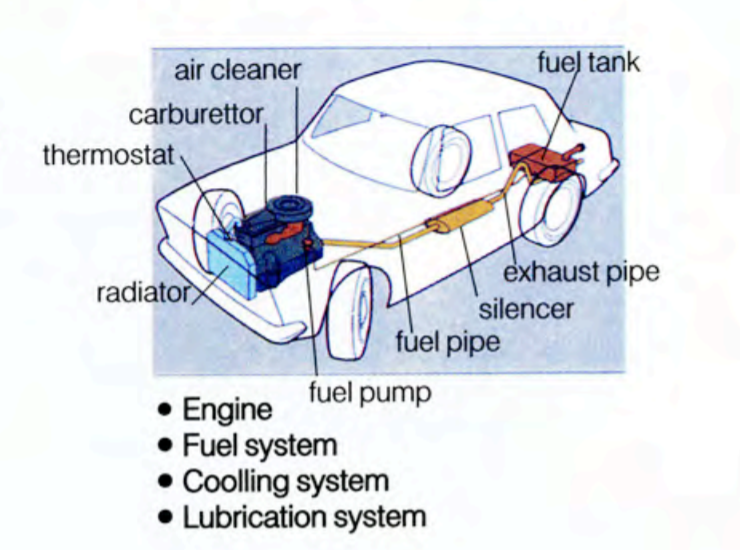 radiator  = ψυγείο αυτοκινήτου, θερμοπομπός, θερμαντικό σώμα
thermostat = θερμοστάτης
carburettor = καρμπυρατέρ
air cleaner  = φίλτρο αέρα
fuel tank = ρεζερβουάρ, ντεπόζιτο, δεξαμενή καυσίμων
exhaust pipe = εξάτμιση
silencer = σιγαστήρας, σιλανσιέ
fuel pipe = σωλήνας καυσίμων 
fuel pump = αντλία καυσίμων

Engine = Κινητήρας
Fuel System = Σύστημα καυσίμων
Cooling System = Σύστημα ψύξης
Lubrication System = Σύστημα Λίπανσης
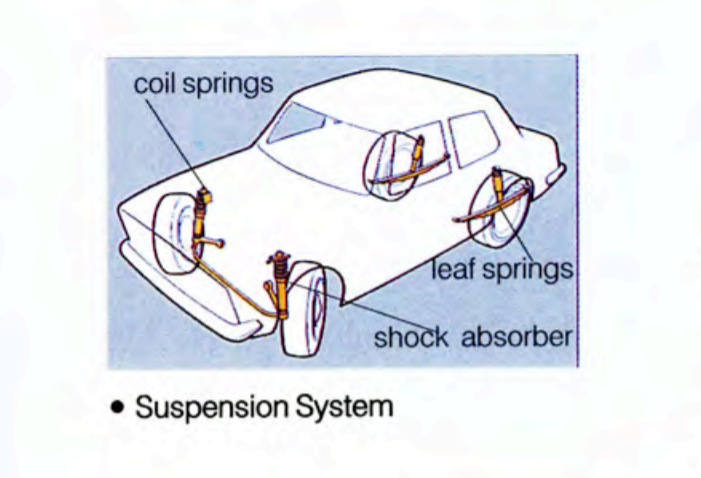 coil springs = ελικοειδή, σπειροειδή ελατήρια
coil = πηνίο
leaf springs = ελασματοειδή ελατήρια
shock absorber =  αμορτισέρ, αποσβεστήρας κραδασμών


Suspension System = Σύστημα Ανάρτησης
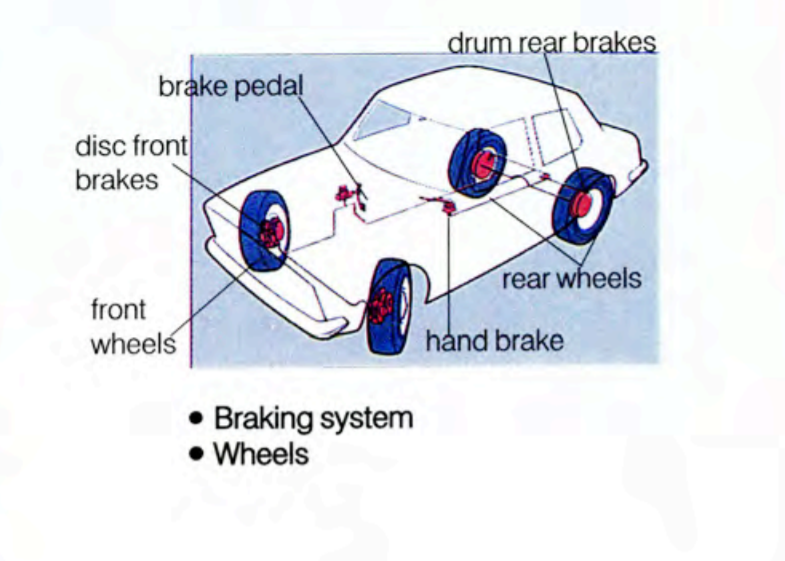 front wheels   = μπροστινοί τροχοί 
disc front brakes = δισκόφρενα
brake pedal = πεντάλ των φρένων
drum rear brakes  = πίσω φρένα, ταμπούρα
rear wheels = πίσω τροχοί 
hand brake = χειρόφρενο


Braking System = Σύστημα πέδησης
Wheels = τροχοί
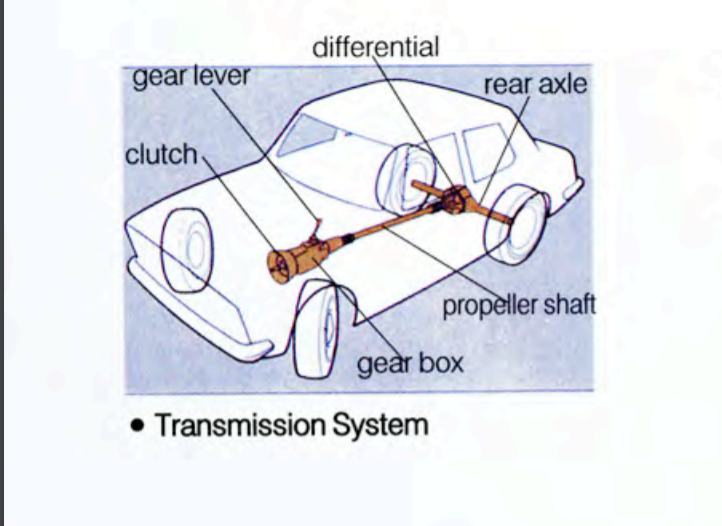 clutch = συμπλέκτης
gear lever  = μοχλός ταχυτήτων
differential = διαφορικό 
rear axle = πίσω άξονας
propeller shaft = άξονας μετάδοσης κίνησης
gear box = κιβώτιο ταχυτήτων 

Transmission System = Σύστημα Μετάδοσης
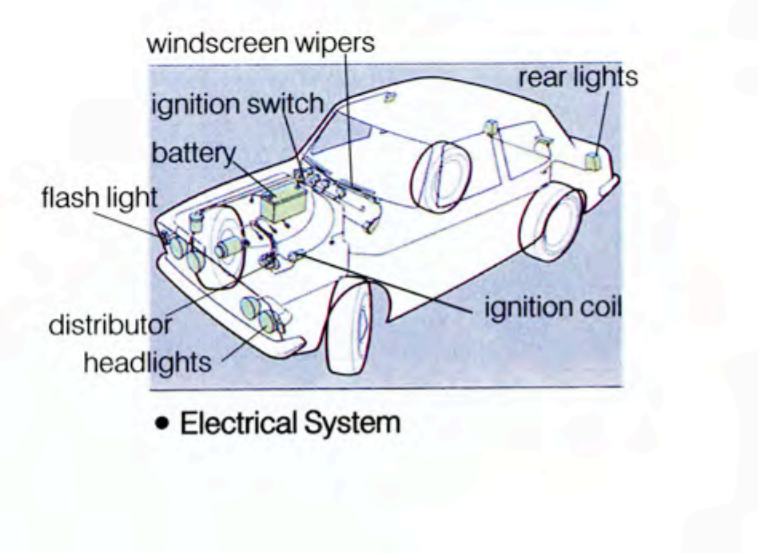 headlights = προβολείς
distributor = διανομέας, ντιστριμπιτέρ
flash light = φλασάκι 
battery = μπαταρία
ignition switch = διακόπτης ανάφλεξης
windscreen wipers = υαλοκαθαριστήρες
rear lights = πίσω φώτα 
ignition coil = πηνίο ανάφλεξης 

Electrical System = Ηλεκτρικό Σύστημα